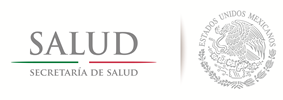 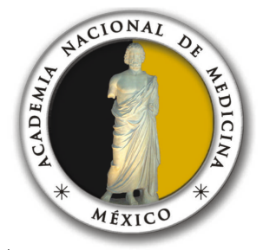 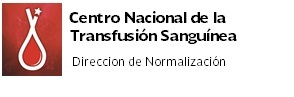 Simposio:Retos del uso de células troncales
Avances de la norma para disposición de células troncales
Dr. Omar Sánchez Ramírez
Director de Normalización
México, D. F. a 15 de Julio de 2015
Simposio: Retos del Uso de Células Troncales / Avances de la Norma para disposición de Células Troncales
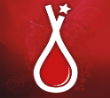 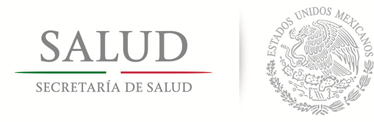 CENTRO NACIONAL DE LA TRANSFUSIÓN SANGUÍNEA
Conformación del Grupo de trabajo
Instituciones participantes
Secretaría de Salud
Simposio: Retos del Uso de Células Troncales / Avances de la Norma para disposición de Células Troncales
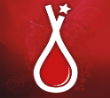 CENTRO NACIONAL DE LA TRANSFUSIÓN SANGUÍNEA
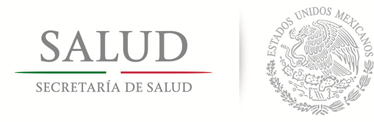 Simposio: Retos del Uso de Células Troncales / Avances de la Norma para disposición de Células Troncales
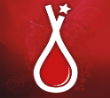 CENTRO NACIONAL DE LA TRANSFUSIÓN SANGUÍNEA
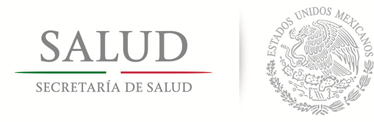 Índice del Anteproyecto de la Norma
Simposio: Retos del Uso de Células Troncales / Avances de la Norma para disposición de Células Troncales
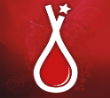 CENTRO NACIONAL DE LA TRANSFUSIÓN SANGUÍNEA
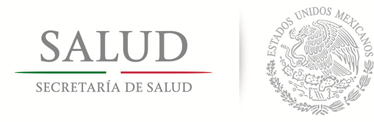 Definiciones
Célula troncal: tipo celular primitivo e indiferenciado, capaz de auto-replicarse y de producir múltiples tipos celulares a través de su proliferación y diferenciación.
Célula troncal hematopoyética: entidad morfológica inmadura e indiferenciada, capaz de auto-replicarse y de generar los distintos tipos de células sanguíneas.
Célula progenitora hematopoyética: entidad morfológica inmadura, incapaz de auto-replicarse, pero con alta actividad proliferativa y con la capacidad de generar células sanguíneas precursoras y maduras. Su potencial de diferenciación puede ser múltiple o puede estar limitado a un solo linaje.
 Donante voluntario y altruista: la persona que proporcione células troncales y progenitoras para uso terapéutico y/o de investigación, motivada     exclusivamente por sentimientos humanitarios y de solidaridad y sin esperar retribución alguna a cambio. En esta categoría se incluye a la madre que consiente la utilización de la sangre placentaria. 
Uso autólogo eventual: cuando las células y/o tejidos son obtenidos con la finalidad de ser preservados para su aplicación hipotética futura en la misma persona, sin que exista una indicación médica establecida en el momento de la obtención e inicio de la preservación. 
 Usuario(a) de servicios de criopreservación: contratante de los servicios privados para la guarda y depósito celular.
Simposio: Retos del Uso de Células Troncales / Avances de la Norma para disposición de Células Troncales
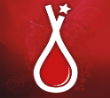 CENTRO NACIONAL DE LA TRANSFUSIÓN SANGUÍNEA
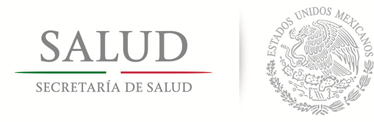 Definiciones 2
Trazabilidad, a la capacidad de localizar e identificar los órganos, tejidos y células o sus componentes, en cualquier momento, desde la obtención o extracción hasta su uso terapéutico, de investigación, o bien, su destino final.
Registro Nacional de Sangre y Células Troncales.- Base de datos que compila la información relacionada con la disposición de sangre, hemocomponentes y células troncales. Este registro forma parte del Sistema Nacional de Biovigilancia. 
 Registro de donantes alogénicos potenciales: registro de donantes rechazados por incompatibilidad con su potencial receptor, pero susceptibles de ser donantes de un receptor compatible.  Este registro forma parte del Sistema Nacional de Biovigilancia.
 Registro de unidades de células troncales: listado de unidades colectadas al interior de un establecimiento con licencia de disposición de células troncales. Este registro forma parte del Sistema Nacional de Biovigilancia.
Unidad de Medicina Regenerativa.  Establecimiento que lleva a cabo actividades de investigación con el objetivo de reparar, sustituir o regenerar células, tejidos u órganos para restaurar la función alterada por cualquier causa.
Simposio: Retos del Uso de Células Troncales / Avances de la Norma para disposición de Células Troncales
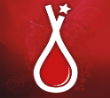 CENTRO NACIONAL DE LA TRANSFUSIÓN SANGUÍNEA
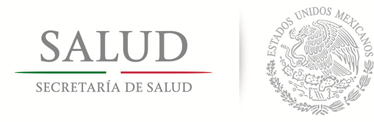 Establecimientos que  requieren licencia sanitaria
Coleccionan sangre placentaria procedente de cordón umbilical.
Los bancos de células troncales hematopoyéticas.
Coleccionan mediante aféresis y aspirado medular.
Trasplantan troncales hematopoyéticas.
Coleccionan pulpa dental.
Investigación con troncales; las unidades de medicina regenerativa. 
Cualquier otro que determine la Secretaría de Salud.
Simposio: Retos del Uso de Células Troncales / Avances de la Norma para disposición de Células Troncales
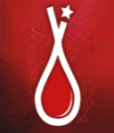 CENTRO NACIONAL DE LA TRANSFUSIÓN SANGUÍNEA
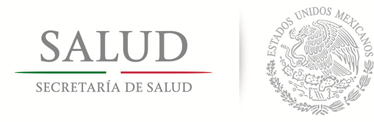 Requisitos generales
establecimientos
Responsable sanitario.
Estructura orgánica y funcional. 
Personal profesional, técnico con adiestramiento y capacitación. 
 Programas de trabajo y enseñanza para actualización, entrenamiento y evaluación de personal.
 Mecanismos para minimizar riesgos a la salud y optimizar la seguridad.
Registro Nacional de Células Troncales (Sistema Nacional de Biovigilancia del CNTS)
Laboratorio de histocompatibilidad, cuando así se requiera.
Subcomité de trasplantes específico en la materia.
Simposio: Retos del Uso de Células Troncales / Avances de la Norma para disposición de Células Troncales
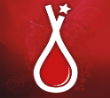 CENTRO NACIONAL DE LA TRANSFUSIÓN SANGUÍNEA
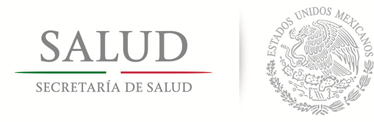 Responsables Sanitarios
Banco de células troncales hematopoyéticas. Especialista en hematología, patología clínica o inmunología; con certificación vigente otorgada por el consejo mexicano de la especialidad correspondiente, o profesional de la salud con maestría en inmunología, inmunogenética o en áreas técnicas relacionadas.
Trasplantes de células troncales hematopoyéticas, Director General del establecimiento, quien presidirá el Comité Interno de Trasplantes. 
En colectas de: sangre placentaria procedente de cordón umbilical, de aspirado medular, o de sangre periférica Director General del establecimiento médico o su inmediato inferior que sea médico.
Simposio: Retos del Uso de Células Troncales / Avances de la Norma para disposición de Células Troncales
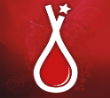 CENTRO NACIONAL DE LA TRANSFUSIÓN SANGUÍNEA
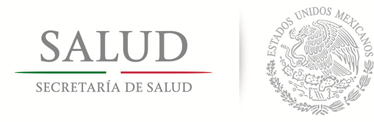 Consentimiento Informado
A donante o disponente potencial de células troncales, usuarios de los servicios de criopreservación, previa información con respecto a riesgos y beneficios, apegada a estricto rigor científico.
La información, al Centro Nacional de la Transfusión Sanguínea 
Donantes menores de edad, se requerirá para la donación, el consentimiento expreso del disponente secundario.
Receptores de trasplantes menores de edad o incapaces el receptor no pueda expresar su voluntad para recibir el trasplante, el acto deberá ser consentido por el disponente secundario.
Simposio: Retos del Uso de Células Troncales / Avances de la Norma para disposición de Células Troncales
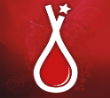 CENTRO NACIONAL DE LA TRANSFUSIÓN SANGUÍNEA
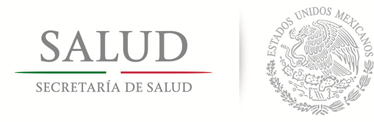 Células Troncales no hematopoyéticas
Prohibido el uso terapéutico de células troncales no hematopoyéticas; únicamente está permitido para fines de investigación. 
Evidencia científica sustentable, se podrá otorgar la autorización para su uso terapéutico cuando se determinen previamente las bases y modalidades que requiere su disposición, procesamiento, distribución y control.
Simposio: Retos del Uso de Células Troncales / Avances de la Norma para disposición de Células Troncales
CENTRO NACIONAL DE LA TRANSFUSIÓN SANGUÍNEA
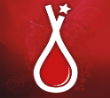 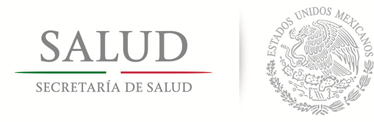 Investigación con células troncales
Centros o unidades de medicina regenerativa así como los establecimientos que cuenten con licencia sanitaria podrán llevar a cabo actividades de investigación aplicada.
Aviso de responsable sanitario vigente, recayendo dicha responsabilidad en el director del establecimiento o en su inmediato inferior.  
Protocolo de investigación aprobado por comité de ética en investigación del establecimiento. 
 Registro y dictamen favorable de la Secretaría de Salud.
Expertos en la materia, certificados especialidades  médicas en el área a desarrollar o ser miembros activos del SNI, con publicaciones relacionadas con el tema de interés.
Simposio: Retos del Uso de Células Troncales / Avances de la Norma para disposición de Células Troncales
CENTRO NACIONAL DE LA TRANSFUSIÓN SANGUÍNEA
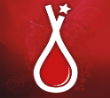 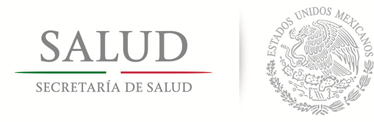 Características Investigador principal:
Profesional médico con posgrado y experiencia comprobable en el campo de la investigación que desarrollará. 
Con cédulas profesionales en México o apostilladas. 
Experiencia demostrable en investigación a través de nombramiento emitido por institución de salud o instituciones de educación superior.
Experiencia e idoneidad comprobable de su preparación en procedimientos semejantes a los que se pretenden desarrollar, a través de publicación de artículos con rigor científico en materia.
Simposio: Retos del Uso de Células Troncales / Avances de la Norma para disposición de Células Troncales
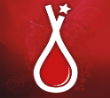 CENTRO NACIONAL DE LA TRANSFUSIÓN SANGUÍNEA
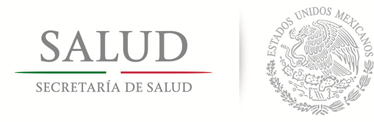 Características requeridas de células en estudio
Demostrar la identidad de las células troncales con las que se pretende investigar como mínimo a través de:
Evaluación genotípica.
Evaluación fenotípica: la expresión o ausencia de marcadores. 
Clonalidad.
Auto-renovación. 
 Multipotente somática. 
Generación de diferentes linajes celulares. 
Perfil fenotípico de poblaciones celulares no deseadas. 
Considerar la tumorogenicidad de las células troncales empleadas.
Siembra de células troncales en sitios diferentes al objetivo.
Simposio: Retos del Uso de Células Troncales / Avances de la Norma para disposición de Células Troncales
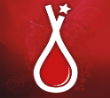 CENTRO NACIONAL DE LA TRANSFUSIÓN SANGUÍNEA
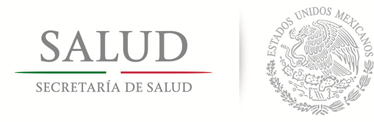 Difusión no científica y publicidad engañosa
No podrá llevarse a cabo difusión relacionada con el uso terapéutico de la medicina regenerativa o la terapia celular, cuya eficacia no haya sido comprobada científicamente o que se encuentre en fase de investigación.
 
Los bancos de células troncales hematopoyéticas o de cualquier otro tipo que realicen publicidad con respecto a los servicios de almacenamiento de dichas células para uso autólogo eventual, deberán incluir en el contrato un apartado que indique que su uso terapéutico no está demostrado y que se encuentra aún en fase de investigación.
Simposio: Retos del Uso de Células Troncales / Avances de la Norma para disposición de Células Troncales